Презентация к фильму«Мандарин»для детей старшего дошкольного возраста
подготовила: старший воспитатель
МБОУ «ЦО № 12» (МООД ул. Литейная, 30) г. Тула
Лазарева Юлия Викторовна
Что это за чувство? Какая эмоция?
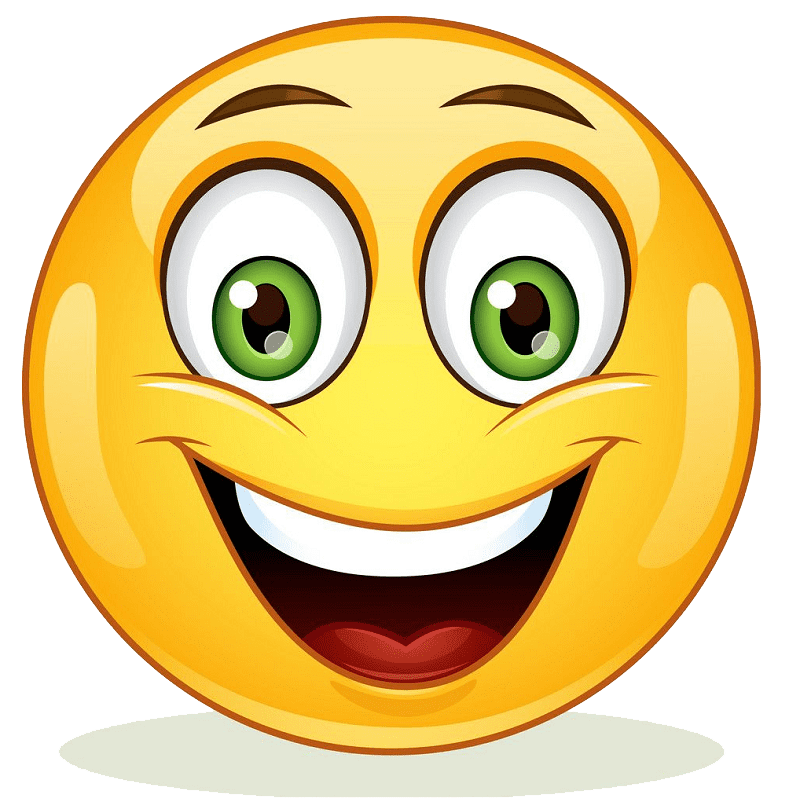 Радость - это чувство, которое испытывает человек, это удовольствие, чувство веселого настроения, счастья.
Что это за чувство? Какая эмоция?
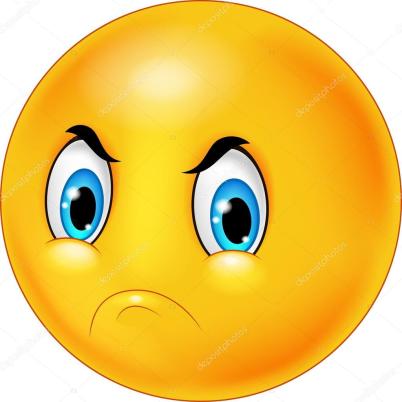 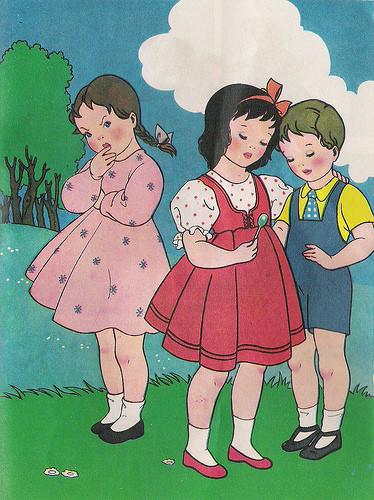 Зависть - это чувство досады, вызванное успехом другого.
Главные герои фильма:
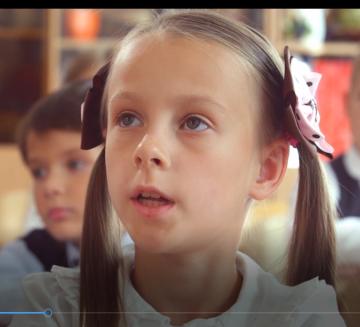 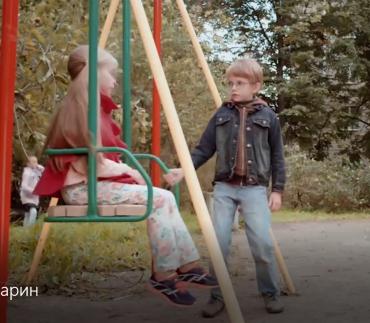 Ребята поняли, какая Кристина на самом деле.
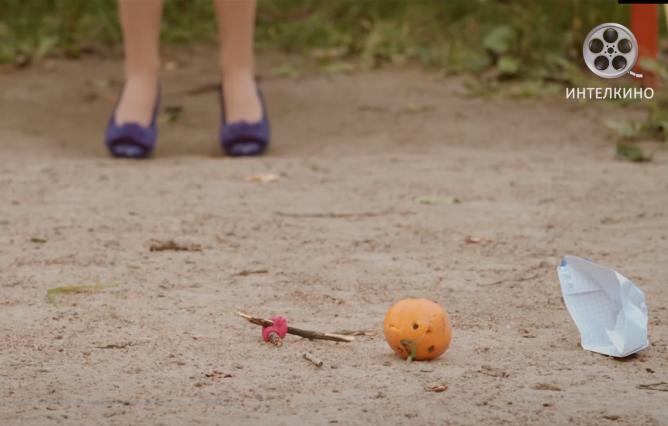 Момент исправления Кристины
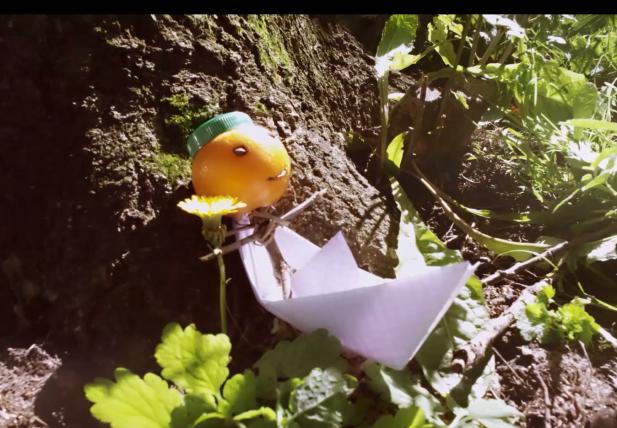